UNIVERSIDAD AUTÓNOMA AGRARIA 
ANTONIO NARRO
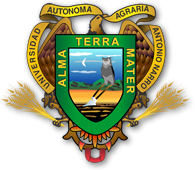 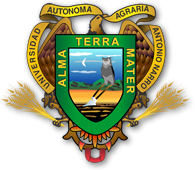 AGROINDUSTRIAS UNIDAS DE MÈXICO, S.A DE C.V.
PRACTICAS
PROFESIONALES
ASESOR  EXTERNO : ANANIAS JUAREZ AGUILAR
PRESENTA: 
HUMBERTO PASCUAL CRUZ
Agroindustrias Unidas de México S.A. de C.V.  (AMSA) inicia sus operaciones en México en el año de 1948 con la comercialización de algodón- años mas tarde, incursiona también en café, cacao y granos.
Introducción
AMSA es una empresa que tiene presencia mundial y son lideres en el proceso y comercialización de diferentes productos.
Dedica especial cuidado a desarrollo de proyectos sustentable  y cuidado al medio ambiente.
Consiente de su responsabilidad social y su compromiso hacia sus clientes
Capacita a los agricultores interesados en obtener un certificado de su producto.
Objetivos
Descripción del área de trabajo
SUCURSAL SAN CRISTÓBAL DE LAS CASAS
LABORATORIO
RECEPCIÓN
BODEGA
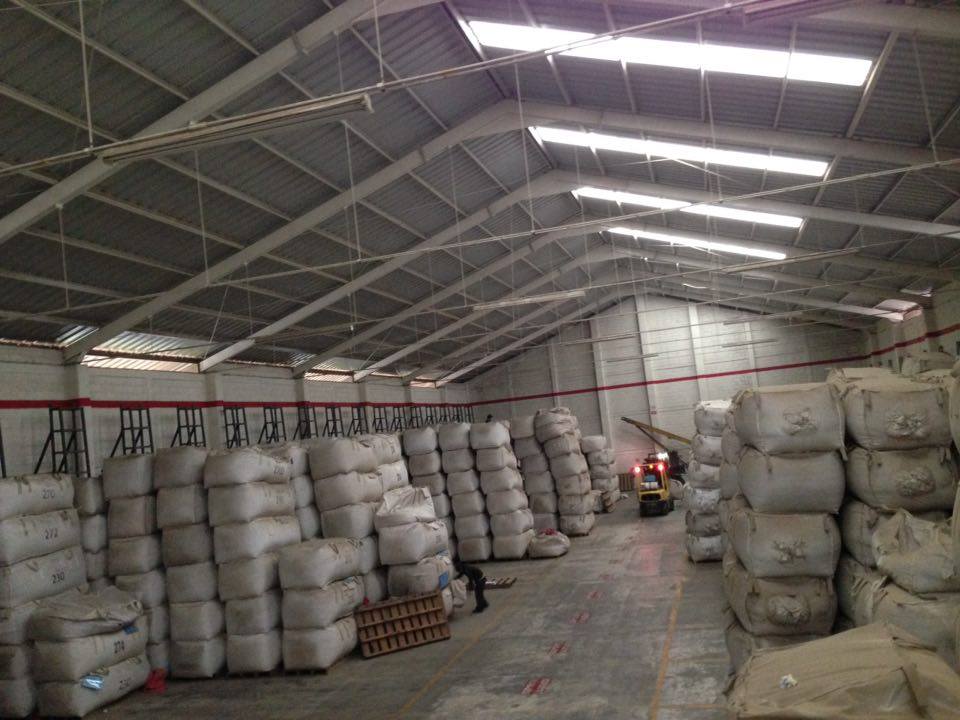 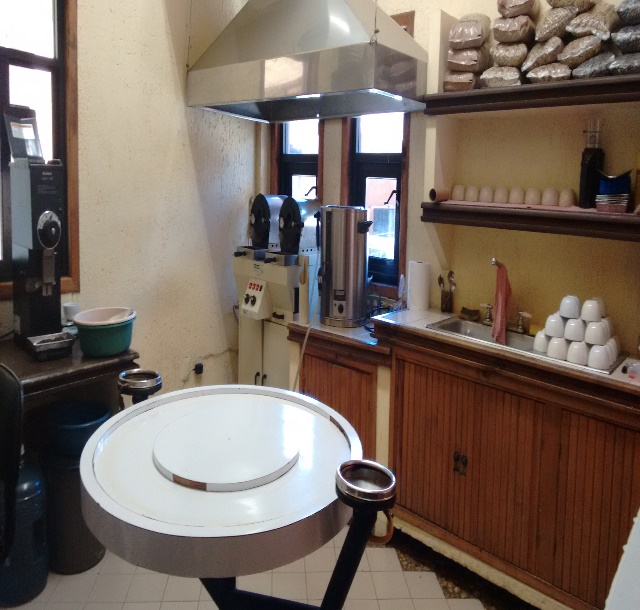 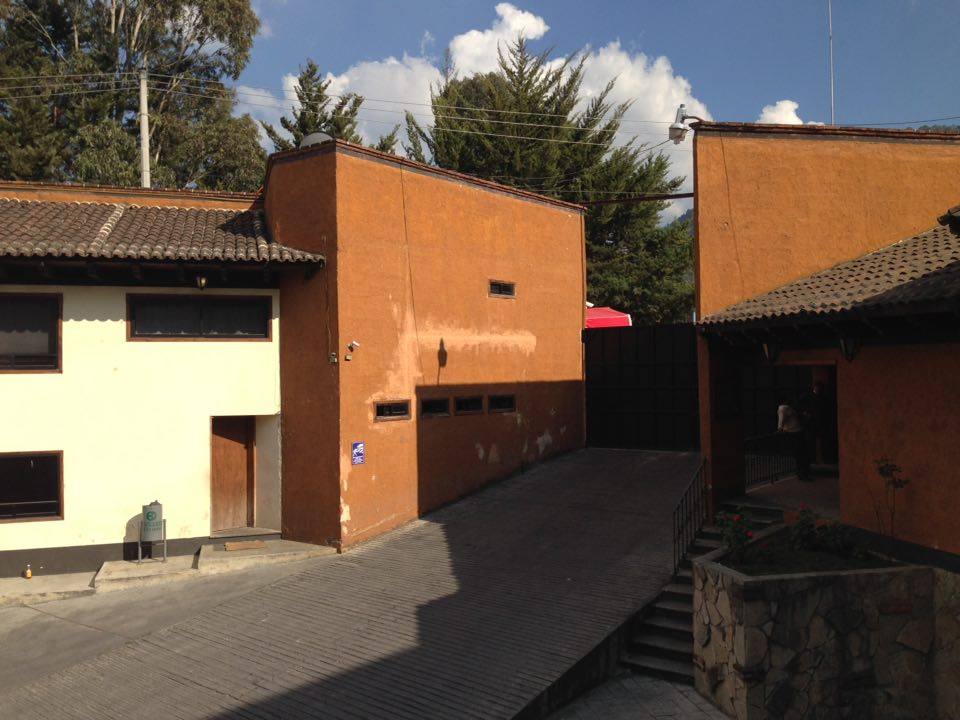 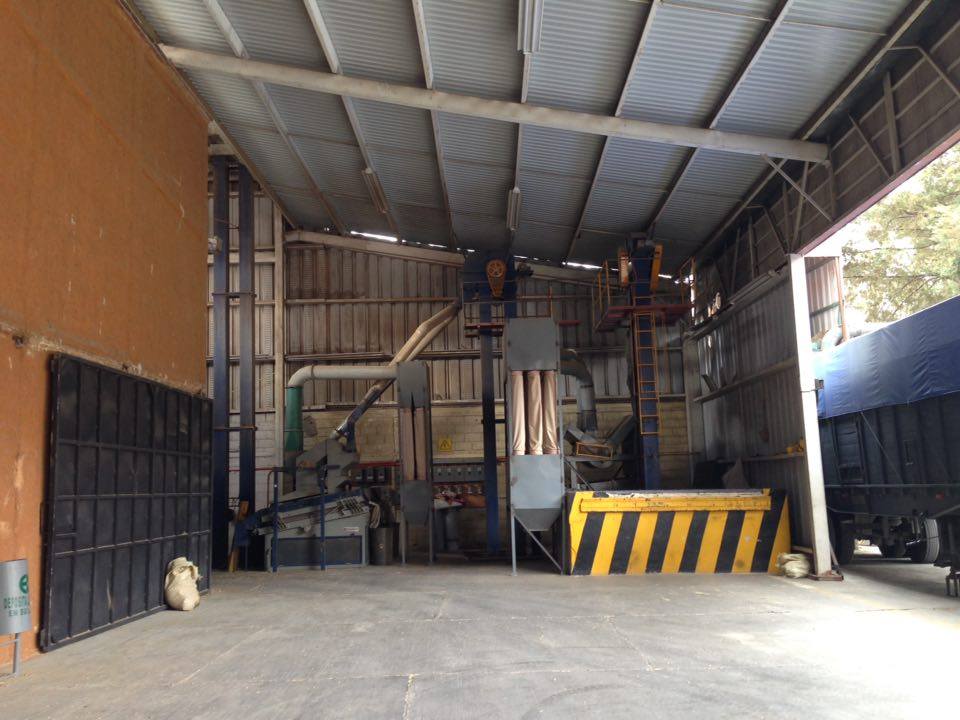 Materiales en el área de calidad
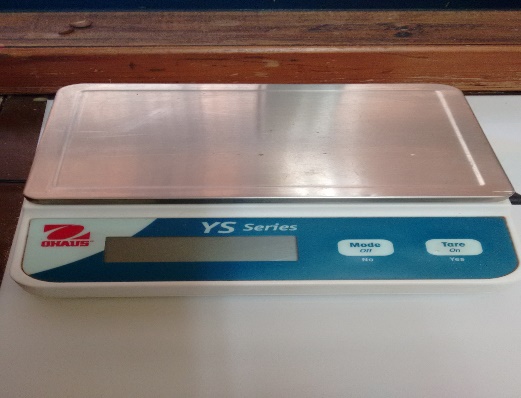 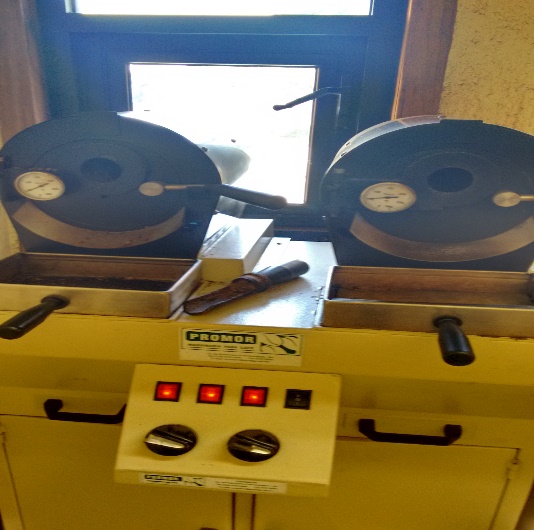 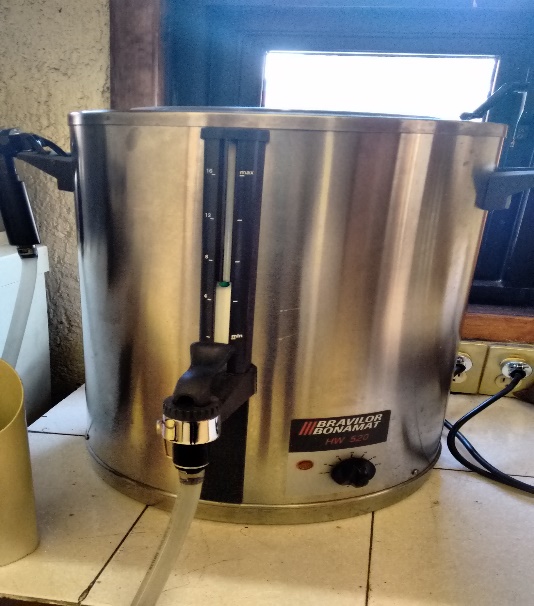 Bascula
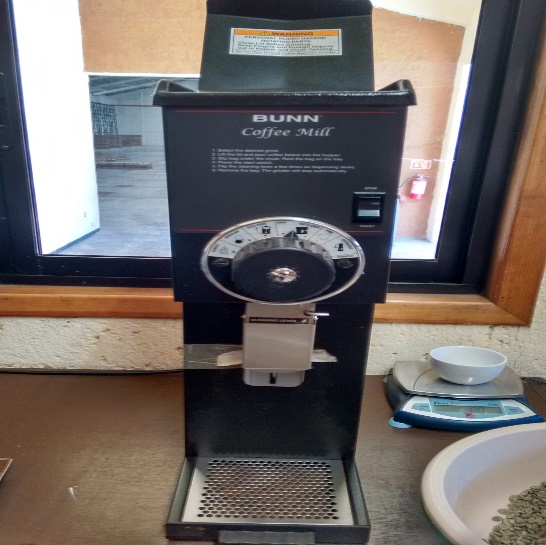 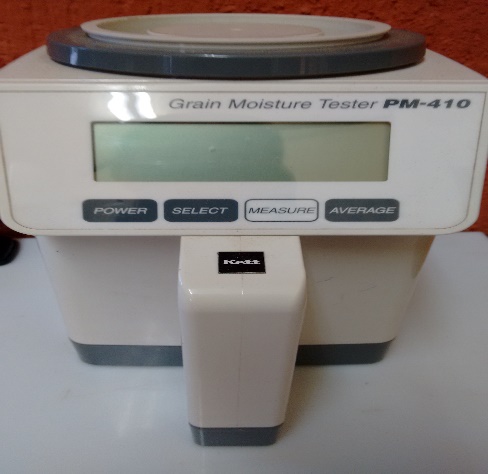 Tostador
molino
Higrómetro
Calentador de agua
Actividades realizadas
verificación de calidad y parámetros de acuerdo a las políticas de la empresa
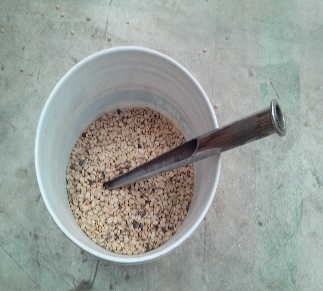 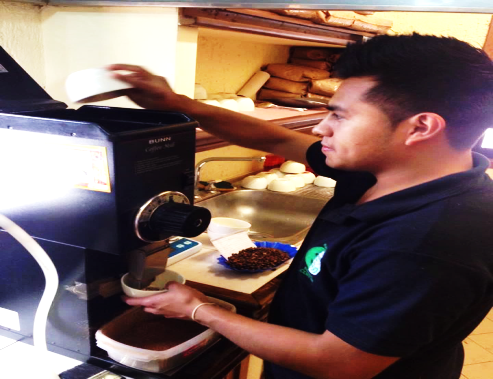 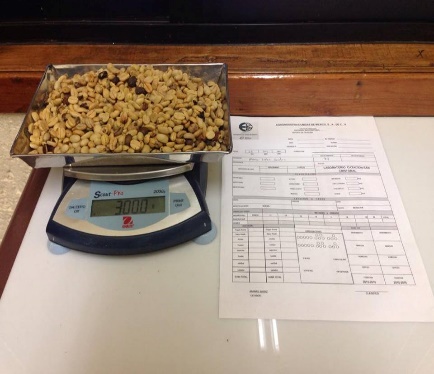 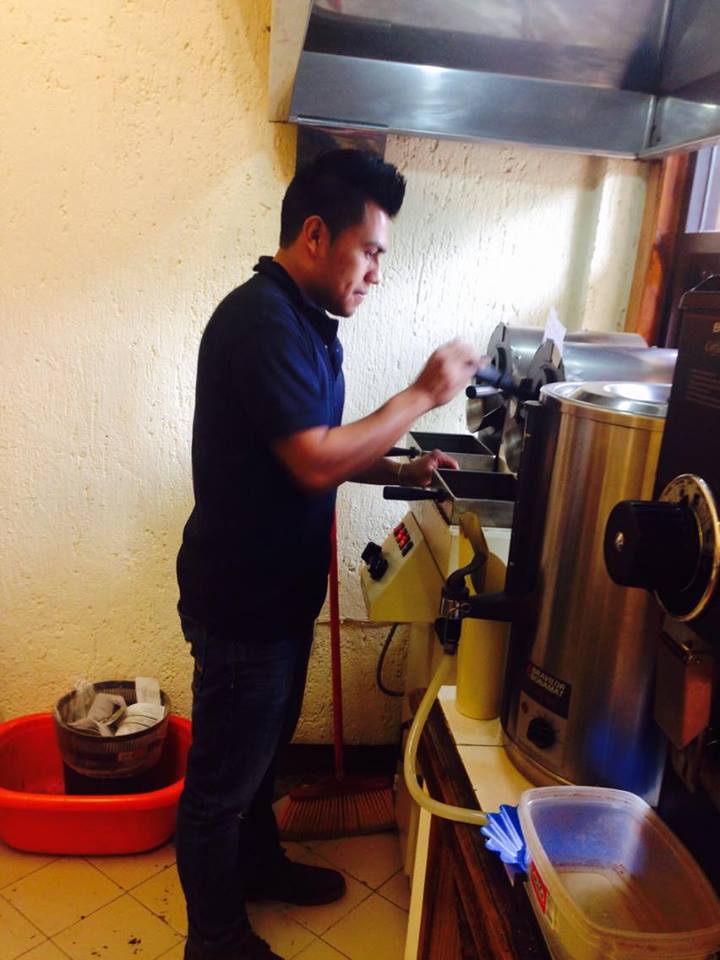 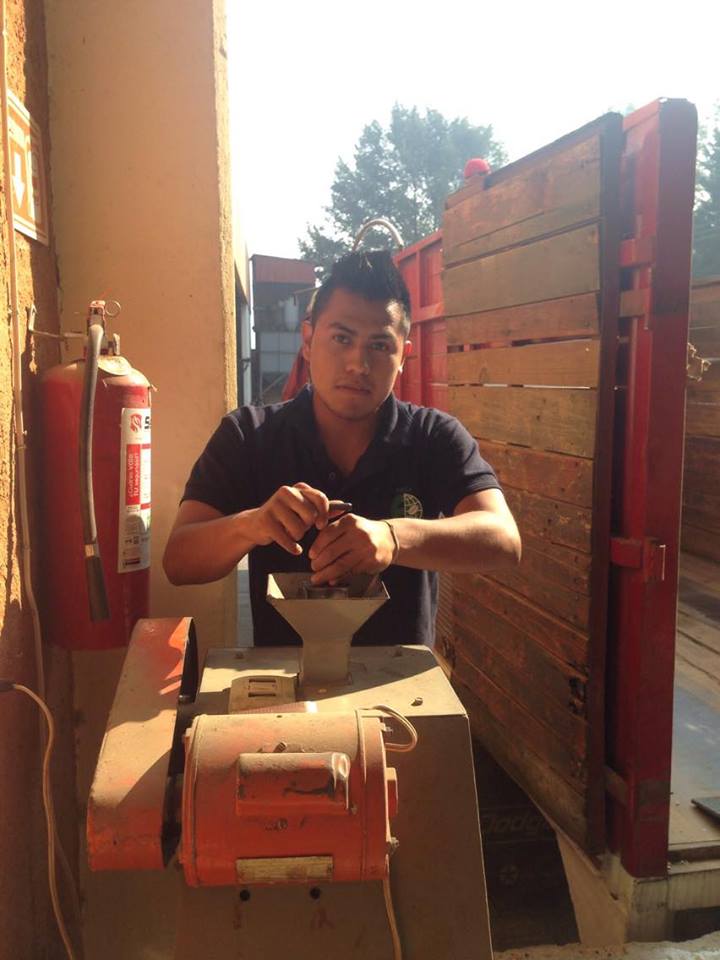 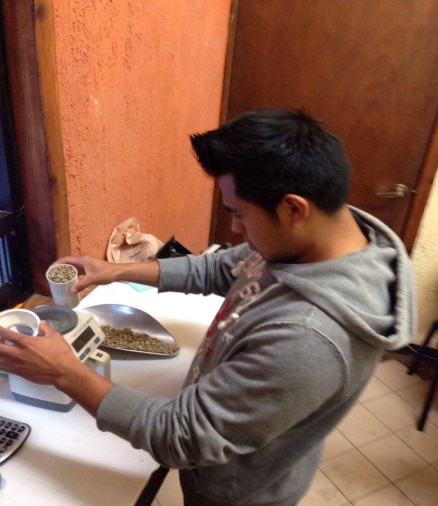 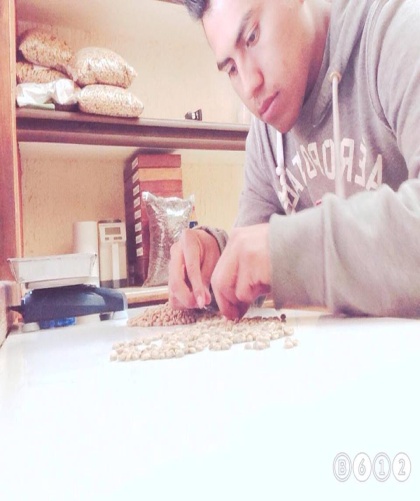 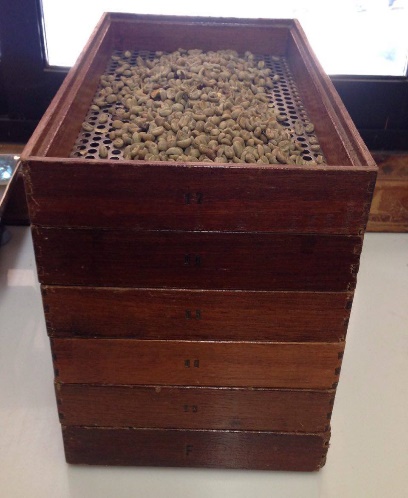 Catación
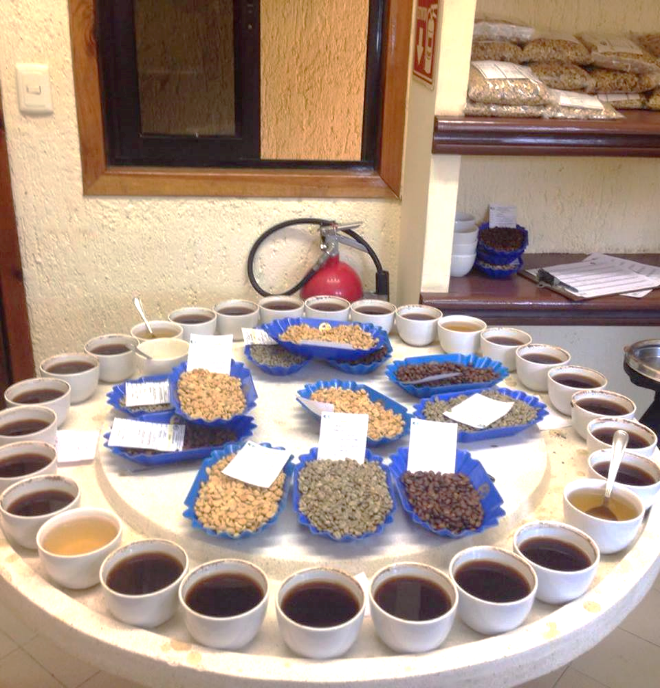 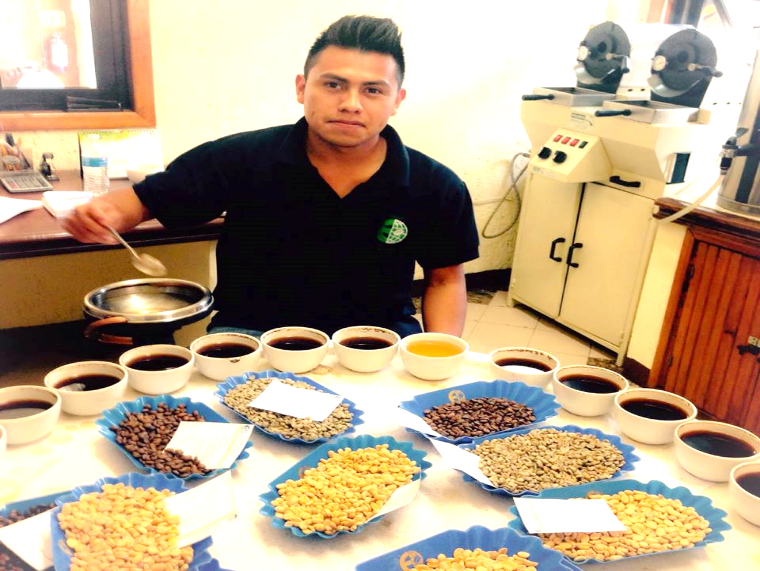 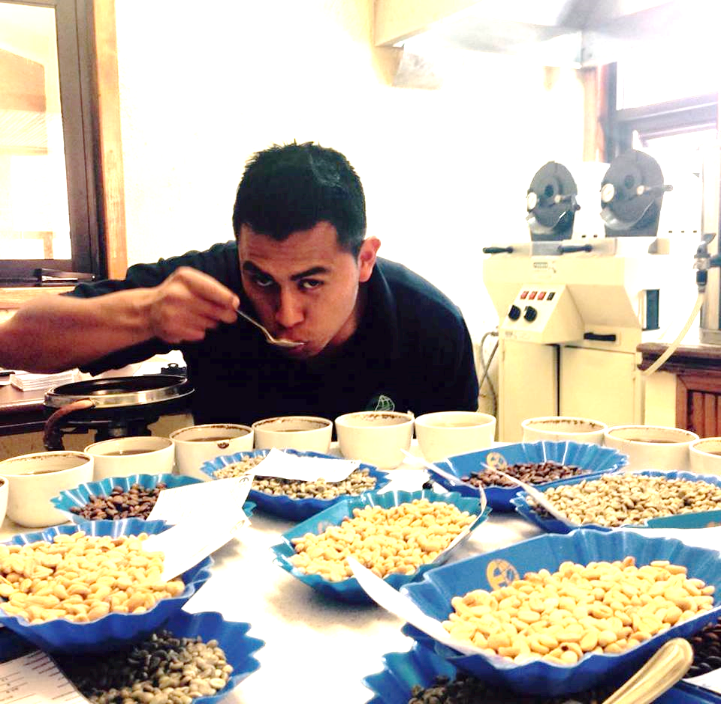 Identificación de daños en cada taza
consiste en medir el aroma, cuerpo, acidez, aspereza, tueste etc.
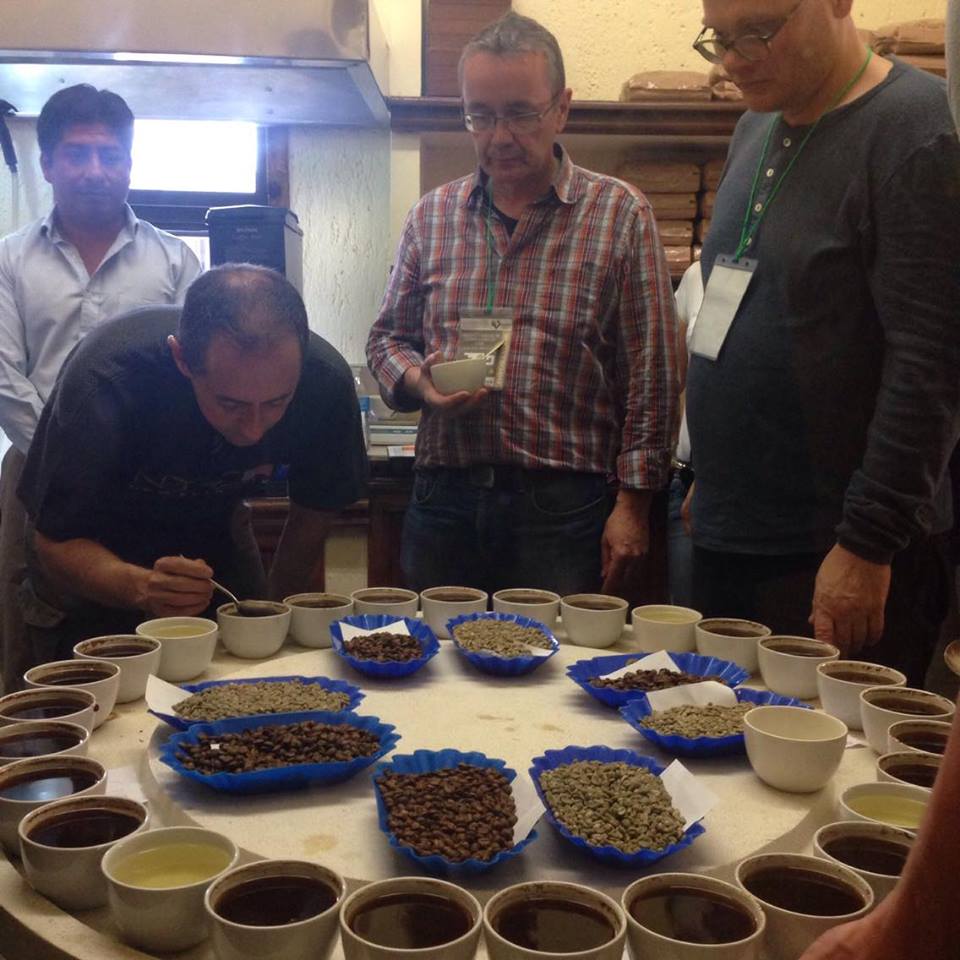 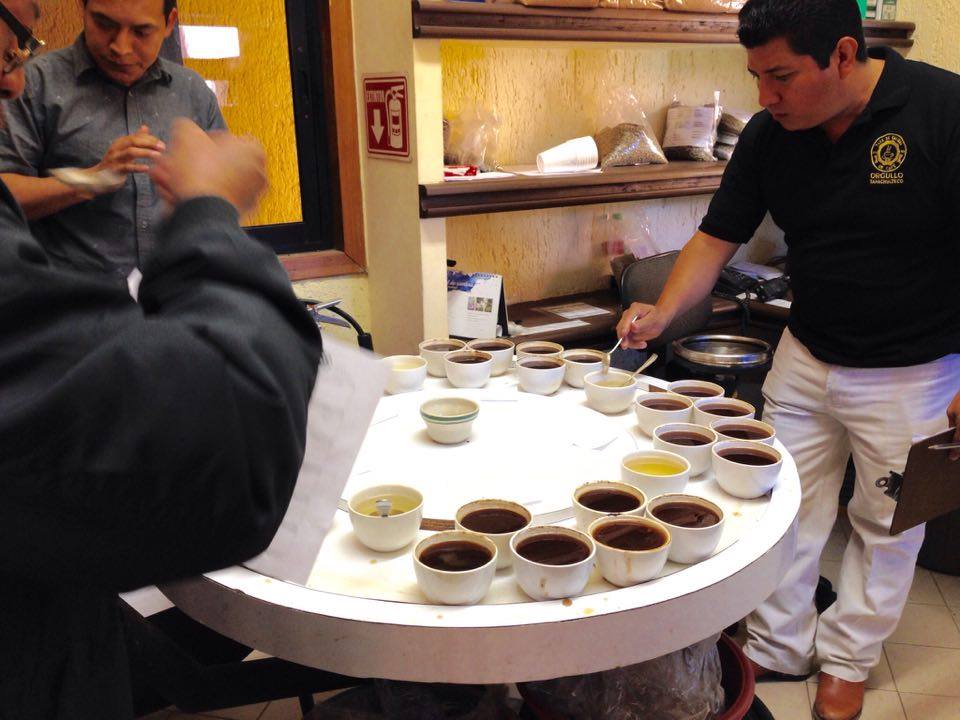 Experiencias
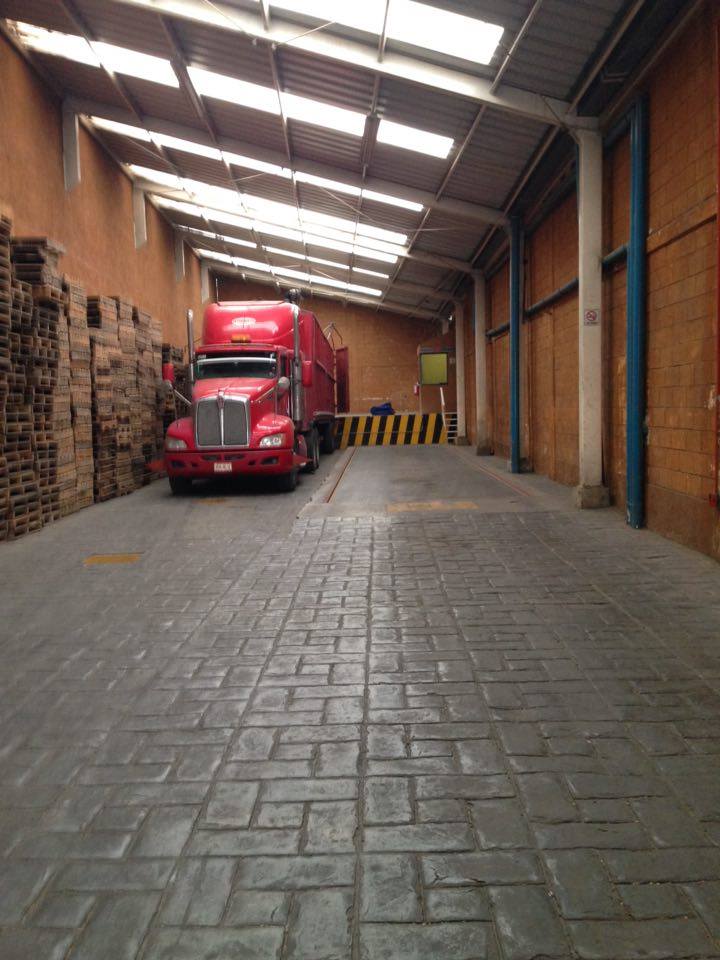 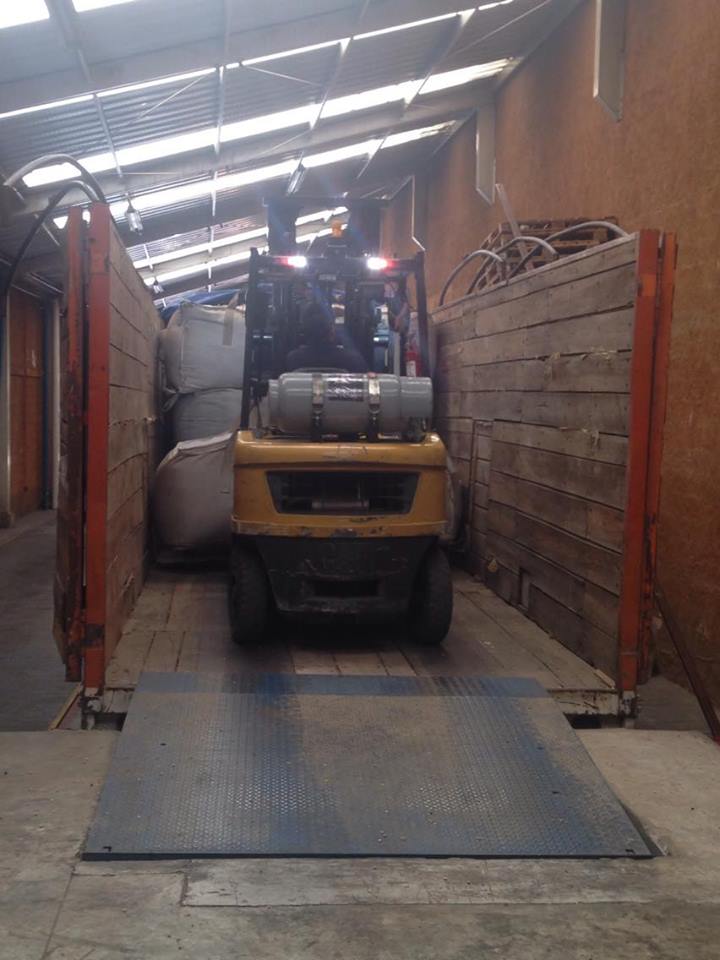 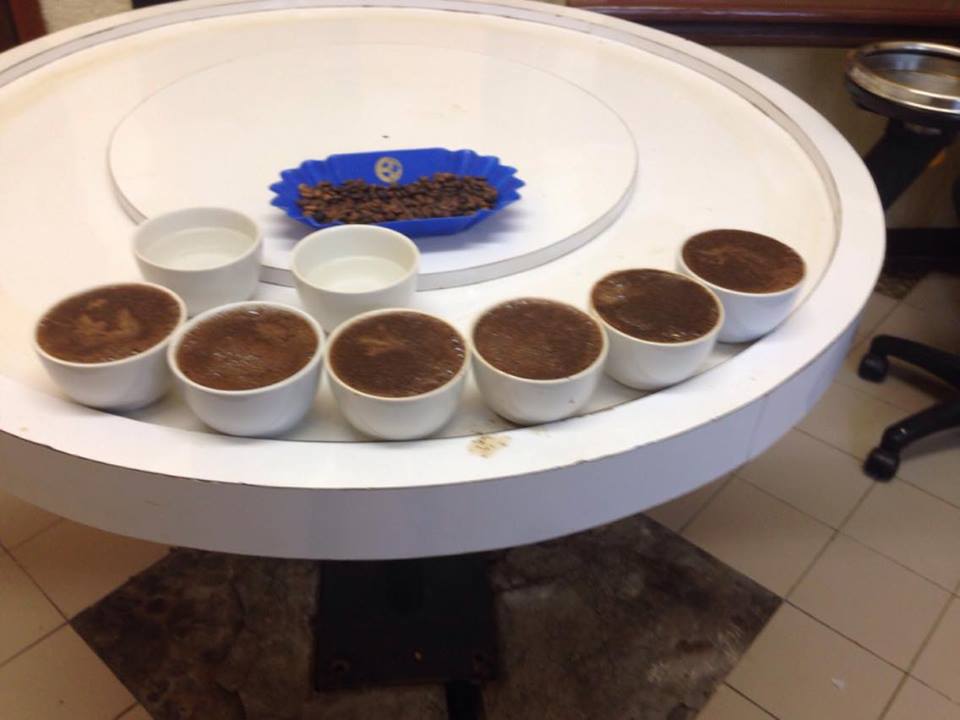 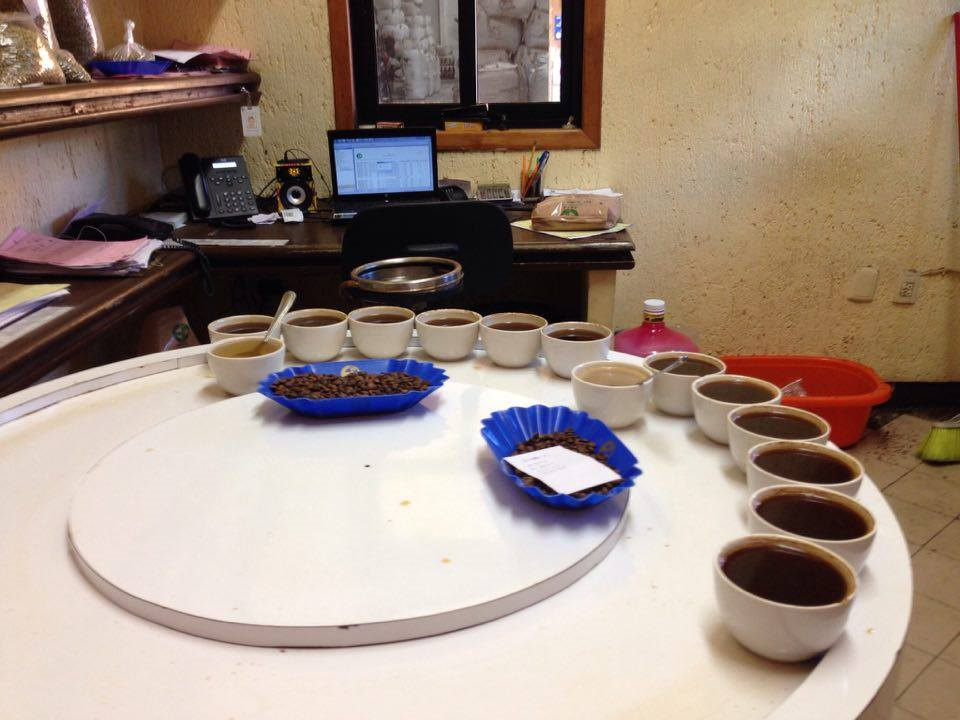 Por su atención Gracias
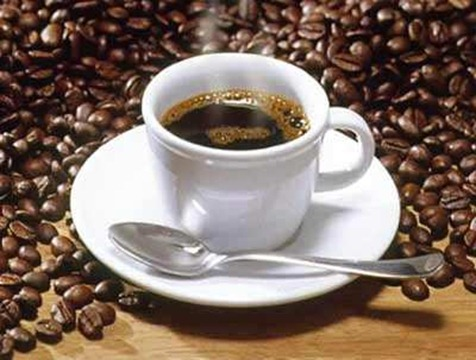